Avances en la fisiopatología de la diabetes tipo 2
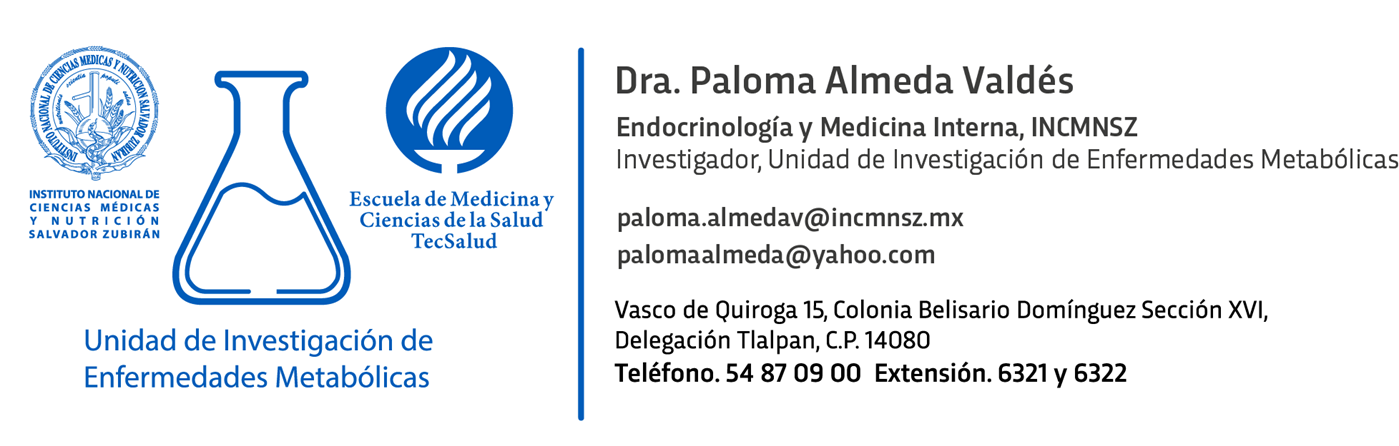 Brunton S. J Fam Pract. 2016 Apr; 65(4 Suppl)
Factores etiológicos responsables de la falla progresiva de la célula beta en T2D
J Clin Endocrinol Metab 96: 2354–2366, 2011
[Speaker Notes: Múltiples factores incluyendo la predisposición genética, resistencia a la insulina, incremento de la demanda de secreción de insulina, glucotoxicidad, lipotoxicidad, alteración de la liberación/acción de incretinas, acumulación de amiloide y disminución de la masa de células beta pueden tener un papel causal en la disfunción progresiva de la célula beta.]
Resistencia a la insulina en tejido adiposo y lipotoxicidad
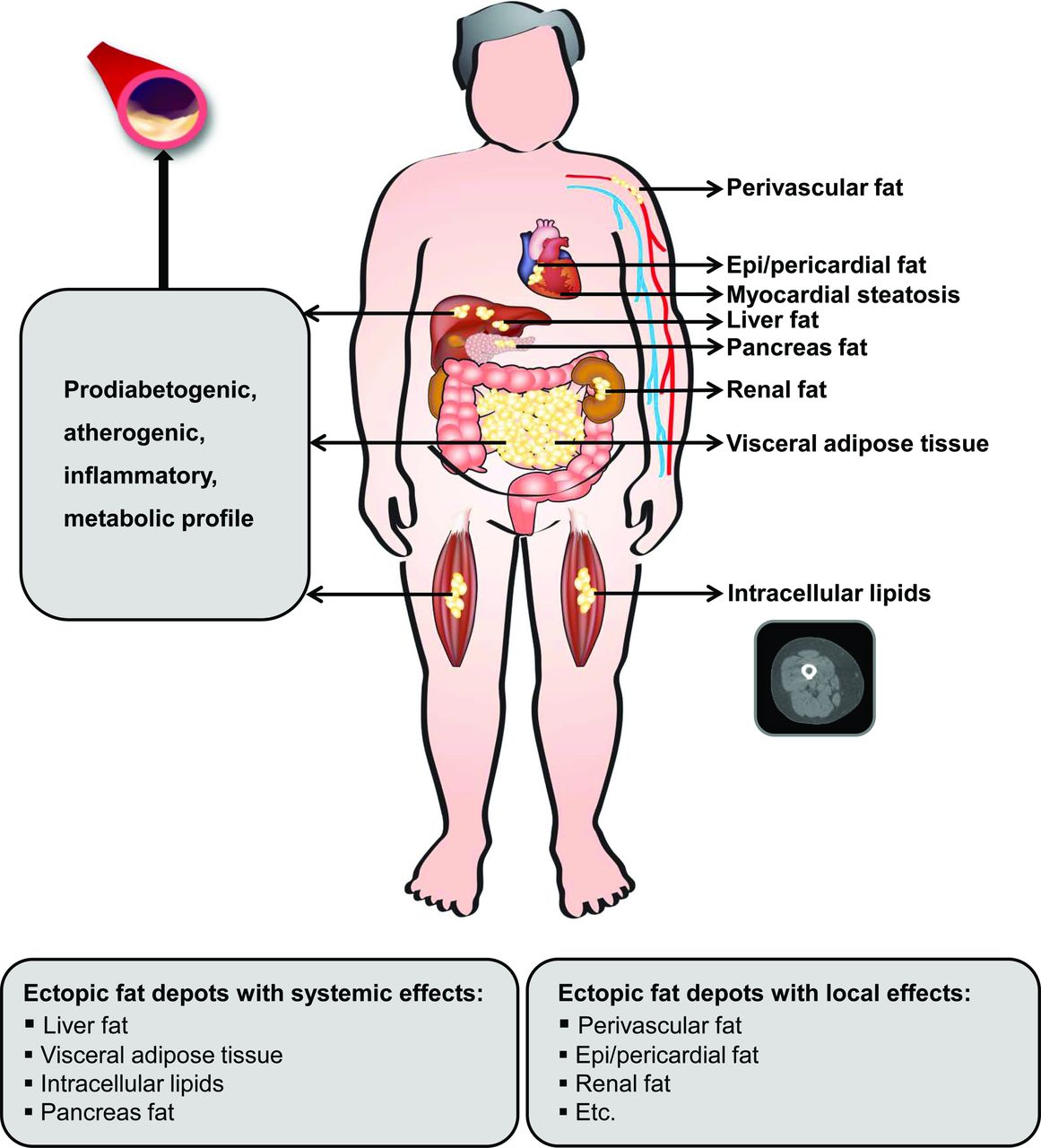 Bays H, et al. J Clin Endocrinol Metab. 2004;89(2):463-478.
[Speaker Notes: Los individuos con DT2 tienen elevación de ácidos grasos libres (FFA) en plasma y falta de supresión después de alimento mixto, de una carga de glucosa o en respuesta a insulina. Los FFA se almacenan como triglicéridos en los adipocitos y sirven como fuente de energía en condiciones de ayuno. La insulina es un inhibidor potente de la lipólisis y evita la liberación de FFA de los adipocitos inhibiendo a la enzima lipasa hormono-sensible. En diabetes tipo 2 la capacidad de la insulina para inhibir la lipólisis y reducir la concentración de FFA en plasma está alterada. La elevación crónica de FFA ocasiona RI en músculo y en hígado e impide la secreción de insulina. Los pacientes con T2D tienen además incremento del almacén de triglicéridos en músculo y en el hígado que correlacionan con la RI en estos tejidos. Los metabolitos de los triglicéridos en hígado y músculo (fatty acyl coenzima-A, ceramidas, diacilglicerol) impiden la acción de la insulina. Esta secuencia de eventos se conoce como lipotoxicidad.]
Especies bacterianas asociadas y/o predictoras de DT2
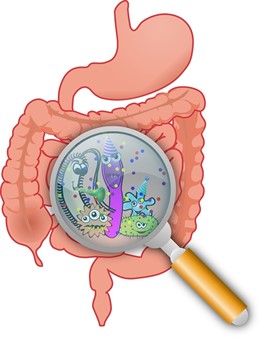 Hartstra AV. Diabetes Care 2015;38:159–165
[Speaker Notes: El microbioma intestinal también es importante en la fisiopatología de la diabetes tipo 2. El microbioma tiene alrededor de 100 veces más información genética que el genoma humano. Muchos productos del microbioma tienen funciones más allá de las del genoma huésped teniendo un papel importante en la fisiología humana. Estas comunidades intestinales pueden tener un papel importante en muchas condiciones como obesidad y DT2.]
Metabolómica
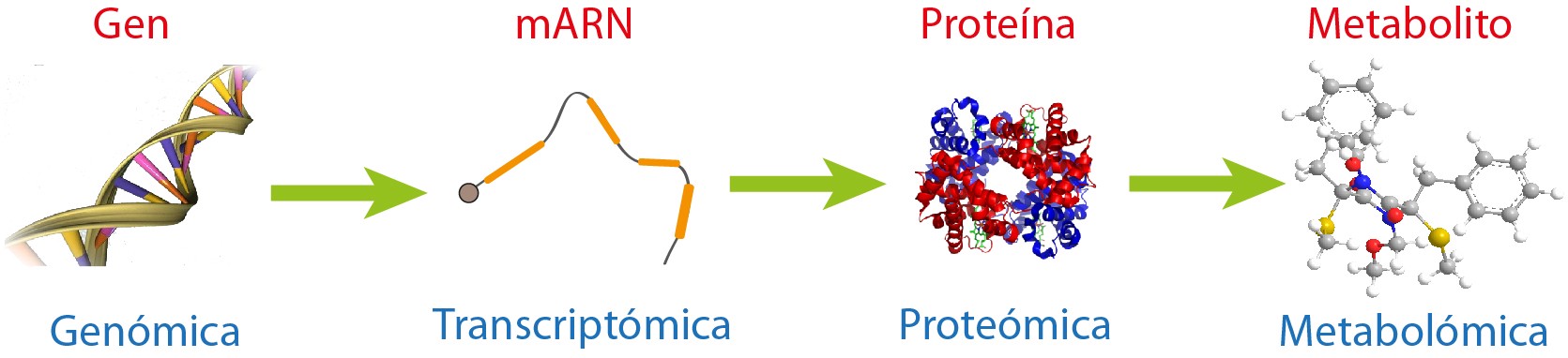 Estudio de los constituyentes de la célula o del cuerpo en forma colectiva 
Integración de hallazgos
Mayor entendimiento de la fisiopatología de T2D
Heterogeneidad de respuesta a tratamiento hipoglucemiante
[Speaker Notes: La metabolómica, lipidómica, proteómica, genómica y transcriptómica se basan en el estudio de los constituyentes de la célula o cuerpo en una forma colectiva. Los hallazgos con estos abordajes se están integrando para entender mejor la fisiopatología de la DT2 y la heterogeneidad de las respuestas a diferentes tratamientos para disminuir la glucosa.]
Metabolitos y riesgo de DT2
Wang TJ. Nat Med. 2011; 17:448-53
[Speaker Notes: El metabolismo de los aminoácidos puede tener un papel temprano en el desarrollo de la diabetes tipo 2. Wang y colaboradores reportaron que el riesgo de diabetes es 4 veces mayor en individuos con concentraciones normales de glucosa pero concentraciones elevadas de tres aminoácidos: isoleucina, fenilalanina y tirosina. 
Las concentraciones de estos aminoácidos estuvieron elevadas hasta 12 años antes del inicio de la diabetes. En este estudio los aminoácidos, aminas y otros metabolitos polares fueron determinados utilizando cromatografía y espectrometría de masas.]
HMGA2
ADCY5
TLE4
UBE2E2
ARAP1
MTNR1B
ZBED3
GCK
KCNQ1
PROX1
THADA
HNF1A
CDC123
NOTCH2
BCL11A
CAMK1D
GCKR
PRCT
ADAM30
C2CD4A
DGKB
JAZF1
RBMS1
TP3INP1
ADAMTS9
ZFAND6
KLF14
IRS1
TSPAN8
SRR
PTPRD
Loci asociados a DT2
Biologic candidate approach
Positional cloning
Genome-wide association  studies
Risk of diabetes
1.40
1.35
1.30
1.25
1.20
PPARG
CDKN2A
FTO
1.15
HHEX
SLC30A8
1.10
CDKAL1
IMP2
1.05
SPRY2
WFS1
TCF7L2
PPARG
HNF1B
HCCA2
1.00
KCNJ11
2007
1998-2005
1997
2006
2008
2009
2010
2011
2012
[Speaker Notes: La genética de la diabetes tipo 2 es compleja y no ha sido completamente entendida. 
En años recientes, la búsqueda de determinantes genéticos de diabetes tipo 2 ha cambiado. Los estudios de ligamiento y de genes candidatos fueron exitosos para la identificación de genes que cuando están mutados causan formas monogénicas de diabetes. Estos estudios no fueron exitosos para las formas comunes de la enfermedad. A la fecha estos estudios solo han identificado dos locus (PPARG, KCNJ11) implicados en la susceptibilidad para la diabetes tipo 2. 
La posibilidad de realizar estudios de asociación a gran escala incluyendo estudios extendidos del genoma (GWAS) en miles de muestras de diferentes poblaciones ha aumentado el número de locus independientes con asociación significativa con diabetes tipo 2.
Existen múltiples genes involucrados en la falla de la célula beta y resistencia a la insulina. Se han demostrado más de 40 locus con asociación independiente con riesgo para DT2
Los estudios amplios del genoma han identificado variantes genéticas asociadas con función de las células beta, resistencia a la insulina e incremento del riesgo para la diabetes tipo 2. 
Un polimorfismo de nucleotido único en el gen TCF7L2 mostró la asociación más fuerte con DM2. 
Los avances tecnológicos y abordajes analíticos han identificado genes asociados con DT2 mediante el abordaje de genes candidatos. PPARG fue el primer gen identificado. Posteriormente con el eso de estudios amplios del genoma se han identificado más de 50 loci asociados con diabetes tipo 2. Además 53 loci se han asociado con las concentraciones de insulina y glucosa de los cuales 33 también se asocian con diabetes tipo 2. Aunque algunos loci están asociados con obesidad y RI la mayoría están asociados con función de célula beta. En conjunto estos genes no explican mucho de la base genética de la DT2. El uso de escalas de riesgo genéticas solo mejora levemente la predicción  de diabetes en comparación con los factores de riesgo clínicos frecuentemente identificados. 
TCF7L2 Disminución de la respuesta de células beta, alteración del procesamiento de insulina y disminución de secreción de insulina]
Disminución del efecto incretina
TZD´s
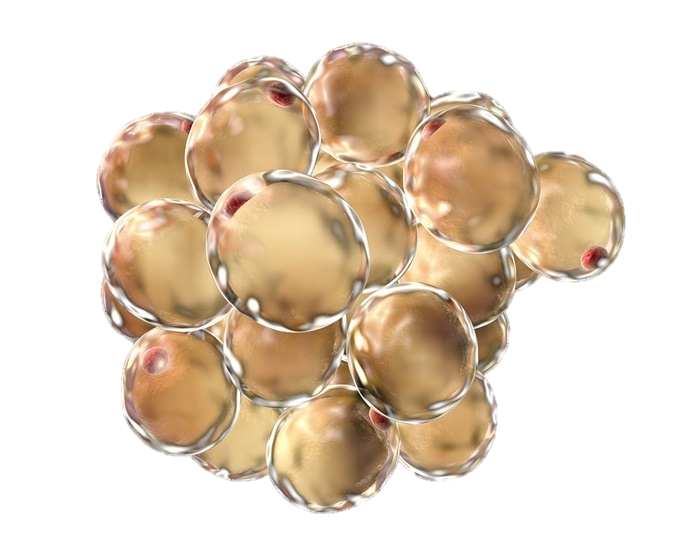 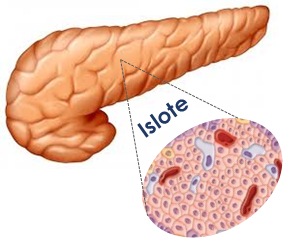 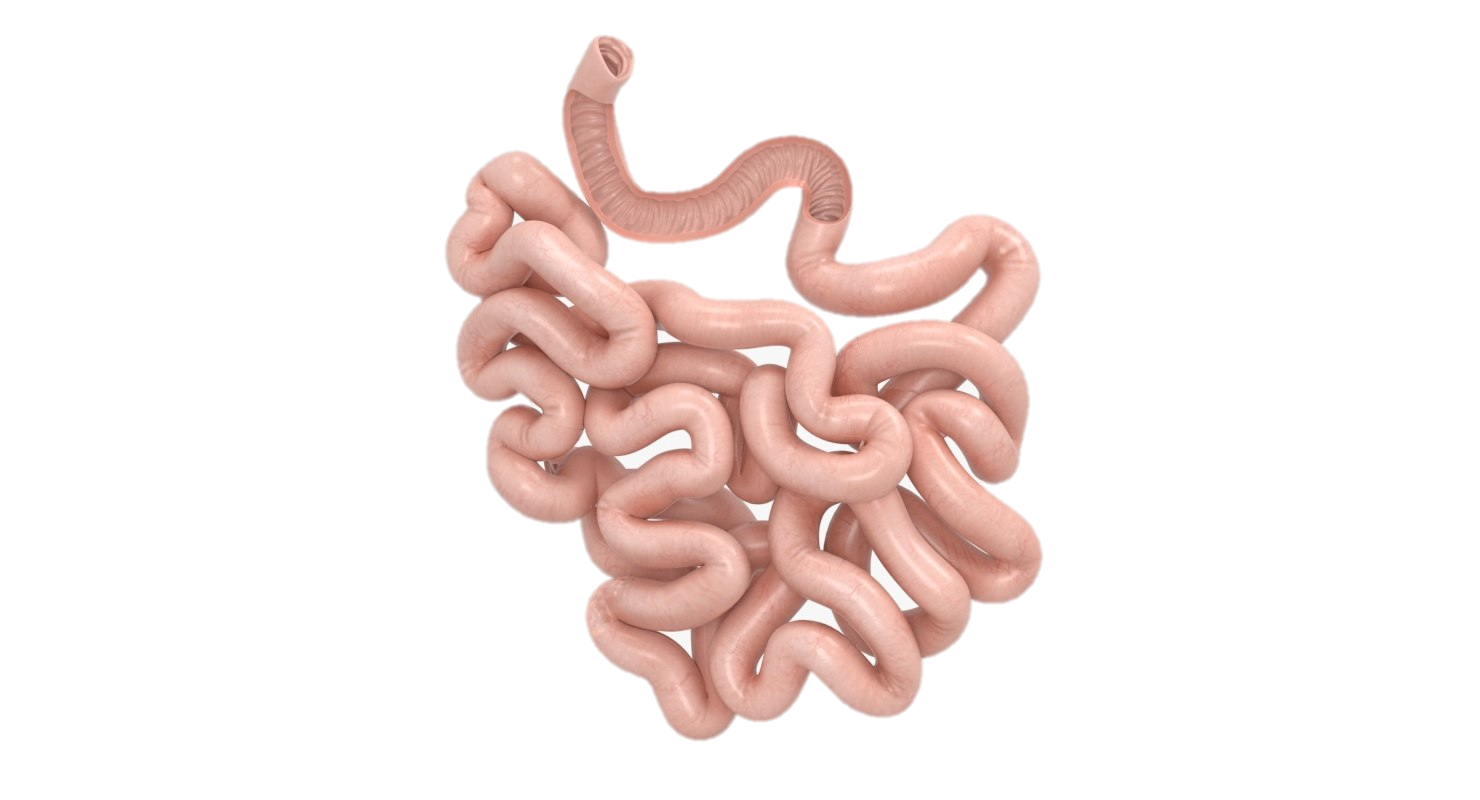 AR GLP-1
i DPP-4
Incremento de lipolisis
AR GLP-1
TZD´s
AR GLP-1
i DPP-4
Sulfonilureas
Disminución de la secreción de insulina 
Célula-β
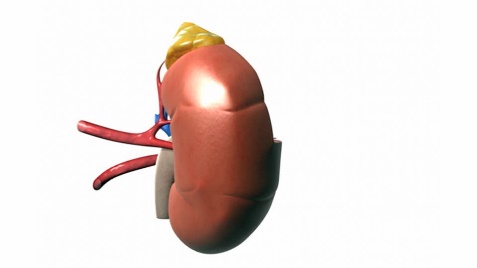 Aumento en la reabsorción de 
glucosa
Aumento de la secreción de glucagón
Célula-
i SGLT-2
Hiperglucemia
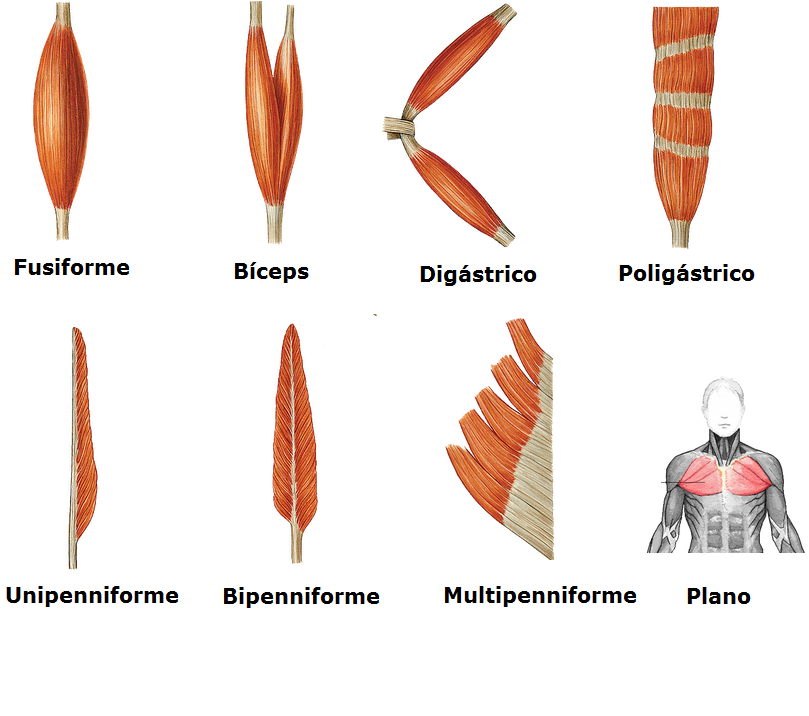 TZD´s
Metformina
AR GLP-1
i DPP-4
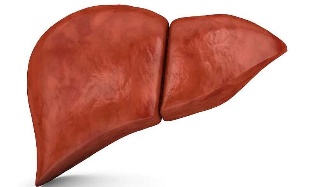 TZD´s
Disminución de la captación de glucosa
Disfunción de 
neurotransmisores
Resistencia vascular a la insulina
IkB-NF-kB
TLR4
MAPK
AMPK
TNF
ROS
Macrófagos
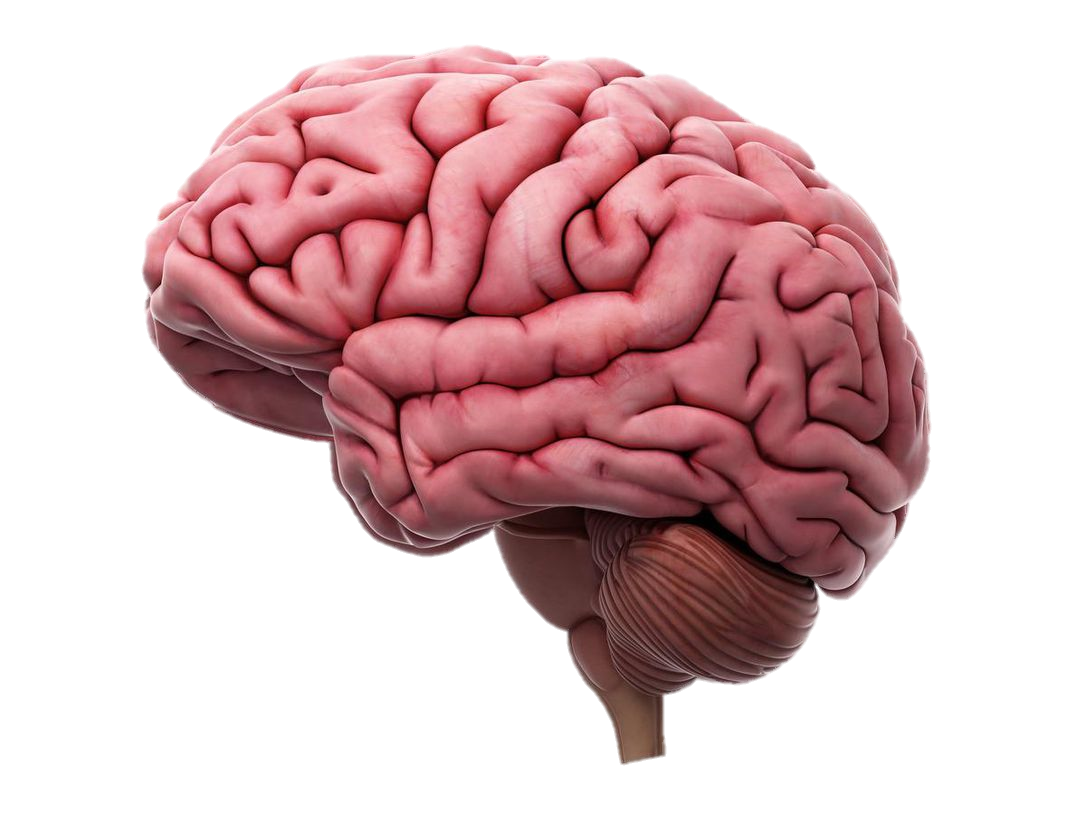 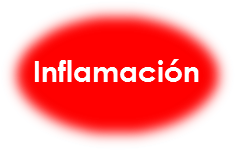 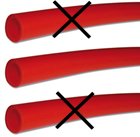 Insulina
Reposo
Insulina
AR GLP-1
Reclutamiento microvascular solo 1 de 3 capilares está abierto en reposo
Conclusiones
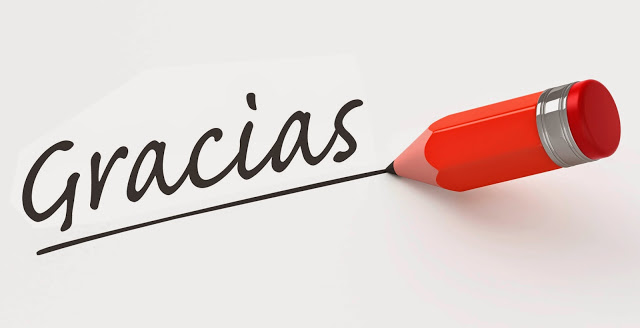